Mecanismo de Higgs en Fisica de Particulas y Mecánica Estadística
El mecanismo de generation de masa por ruptura de simetría fue primeramente propuesto por  Philip Warren Anderson's  en 1962 para teorias de campo no relativistas. La teoria relativista siguió 2 años después y gano el Premio nobel de Física.

El mecanismo de Higgs tiene que ver con un proceso llamado rompimiento de simetría
Altas temperaturas => simetria
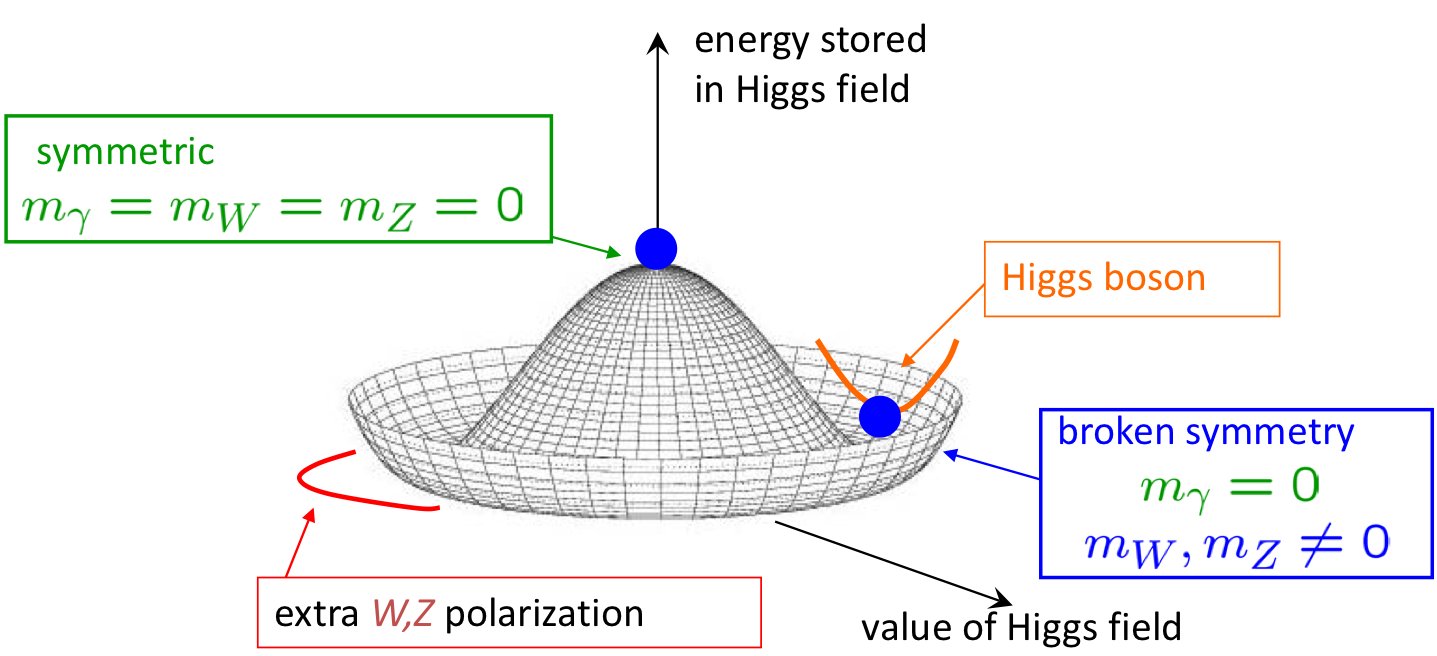 temperatura reducida =>simetria rota
Rompimiento de simetría en variedad de mecanismos
Candidatos a Materia oscura
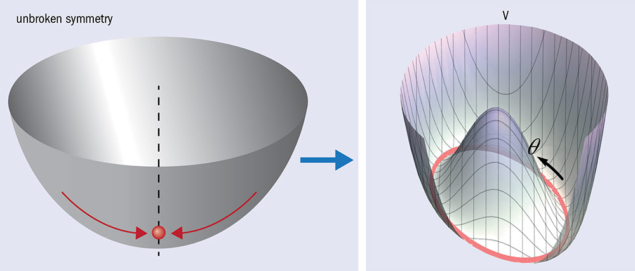 Energy
Search for Dark Matter, Axion or Weakly Interacting Sub-ev Particle detection
CERN Courier 2018
“Anderson: More is different” mecanismos se repiten
En 1972 Anderson, el descubridor del mecanismo de Higgs en el contexto de teorías de campos no relativistas escribió un famoso artículo: “More is different” : Existen distintos niveles de organización de la materia que son independientes uno de otros:

-Simetrías de las escalas mas pequeñas se rompen con muchos G.L. y obtenemos leyes menos simétricas formándose patrones







-sobreviven simetrías que no son inferibles desde las leyes mas fundamentales
reducción
de esfera
flexible
Parámetro de orden
Ruptura de simetría
Monitoreo y manipulación de modos de
Golstone y de Higgs en un gas cuántico
supersolid
Gases cuánticos
Potential
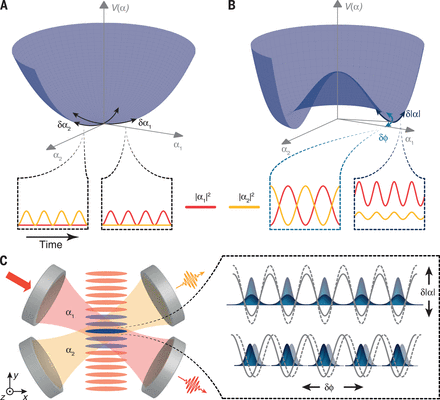 Science  15 Dec 2017:
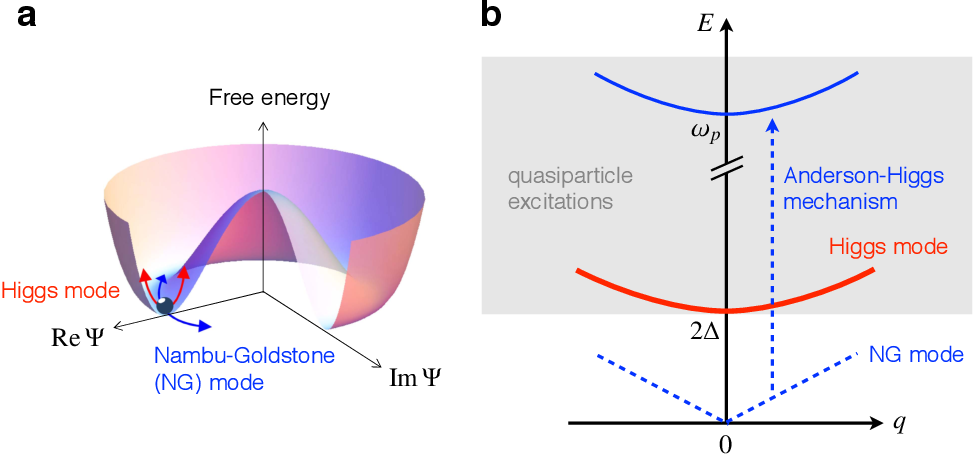 order parameter
order parameter
Superconductividad
DOI:10.1146/annurev-conmatphys-031119-050813
Escalamiento y Renormalización
Escalamiento de interacciones, conectividad y geometría
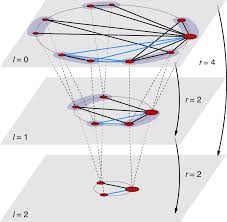 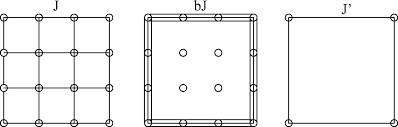 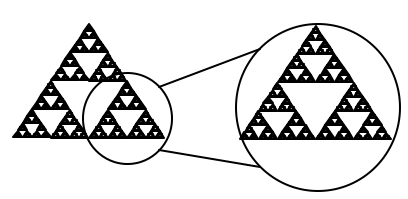 Renormalización
Flujo de modelos de alta resolución hacia
el model estandar.
Modelo magnético
con anisotropías
S. Hossenfelder
D. Amit
Ecuación de difusión no lineal
con correlaciones
E. M, M. Kardar
Flujos de renormalización como función de escalas de longitud
convergencia a teorías efectivas
Sistemas complejos
Estudio y clasificación de los estados de la materia

Transiciones de fase																(Figura de T. Kato et al., 2007)
Fenómenos críticos y fractales
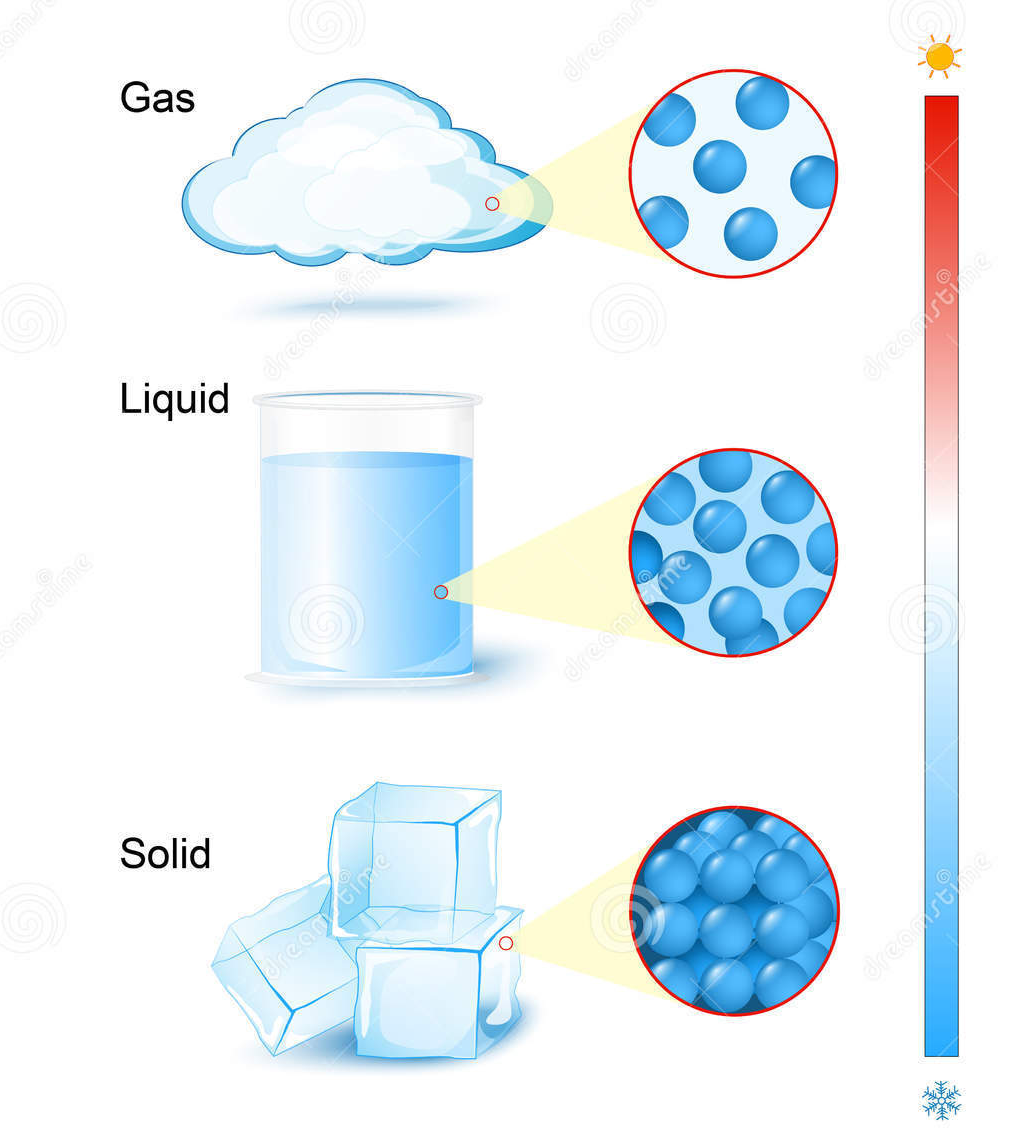 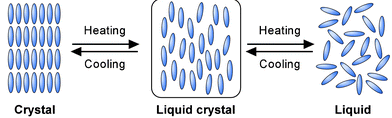 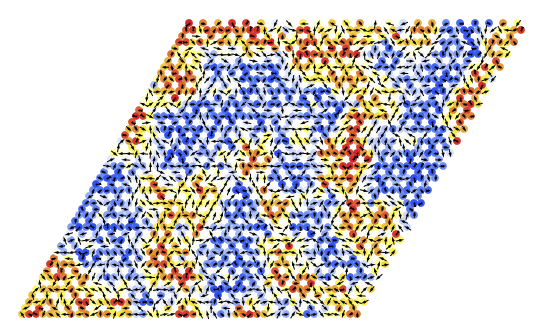 Sistemas complejos
Fases exóticas, topológicas….

Fases cuánticas de la materia


 (imagen de J. Bobroff)


Estados topológicos







(imagen de wikipedia)							 (imagen de wikipedia)
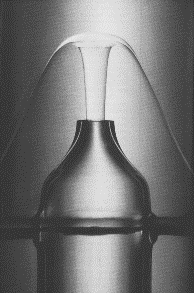 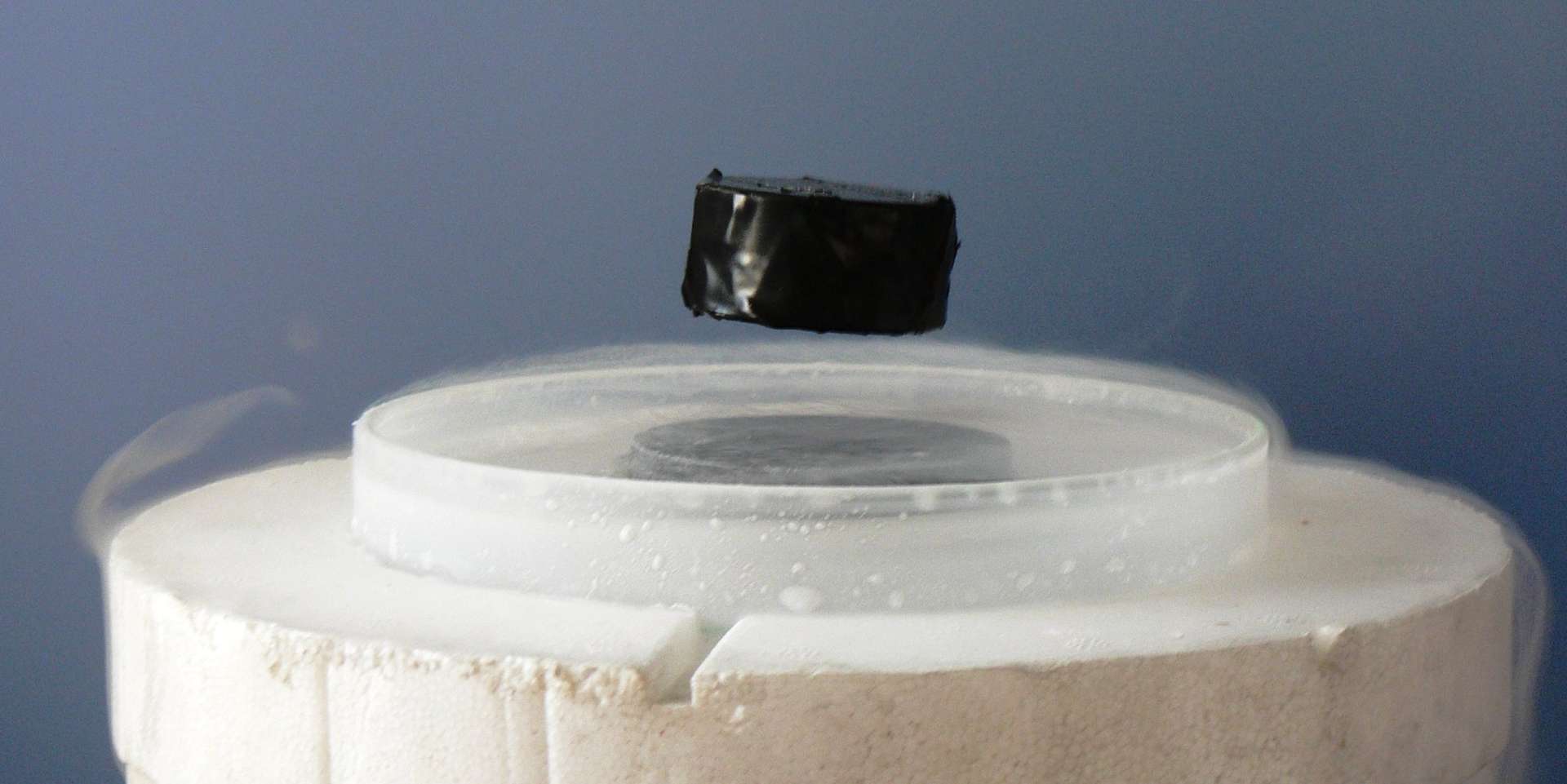 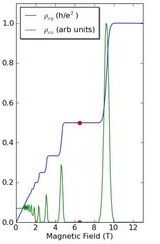 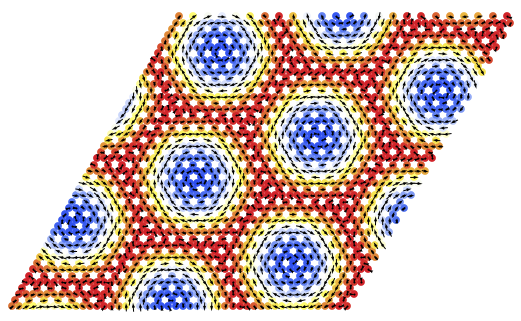 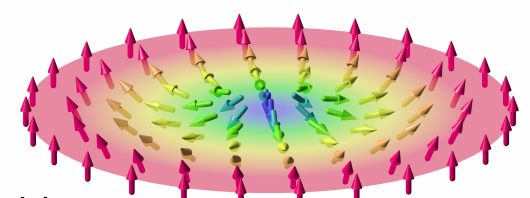 Sistemas complejos
Mas allá de los estados de la materia

Ubicuidad de los modelos estudiados
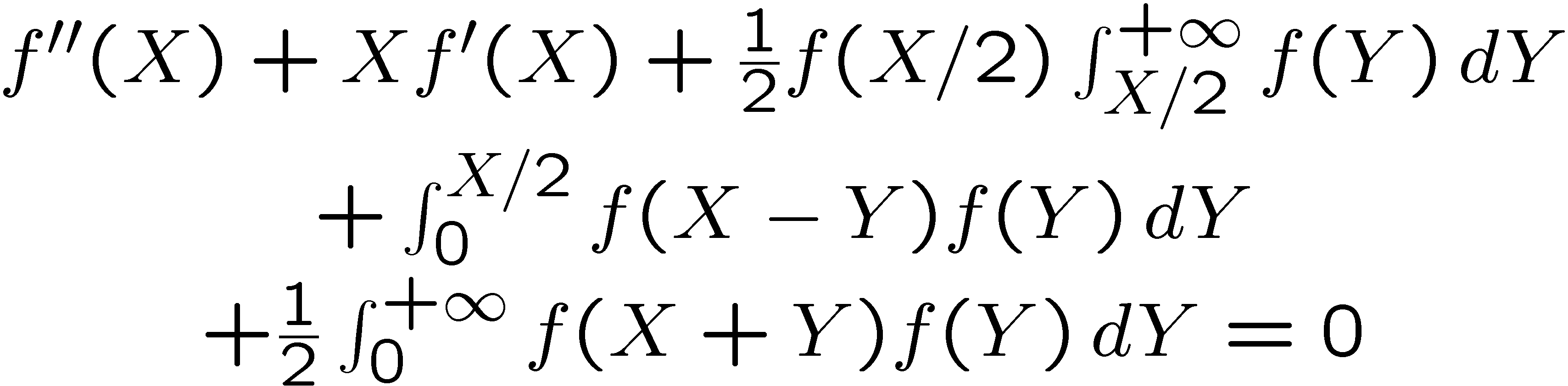 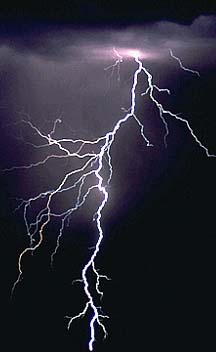 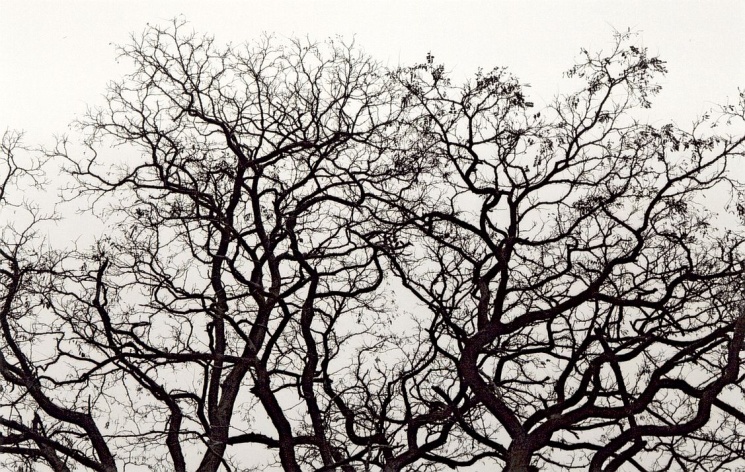 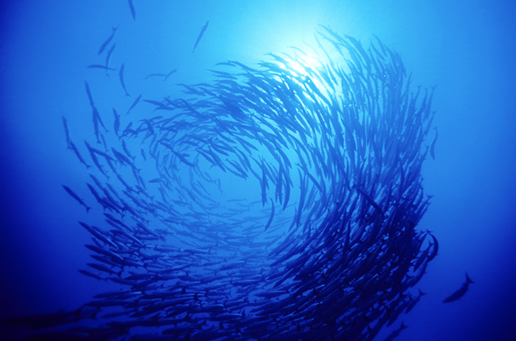 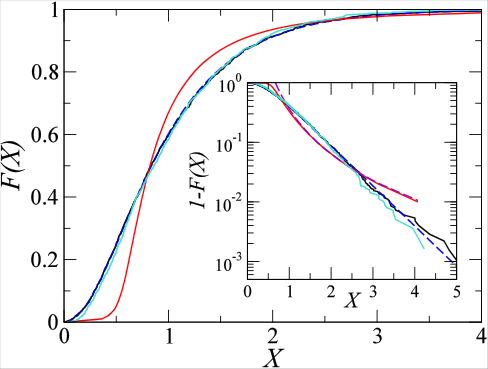 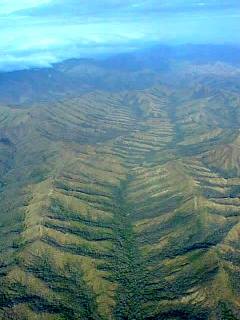 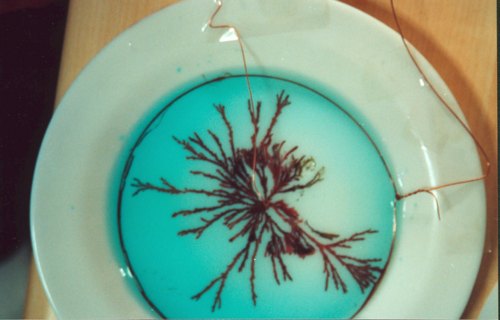 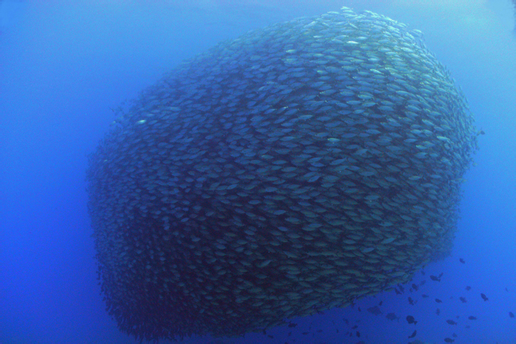 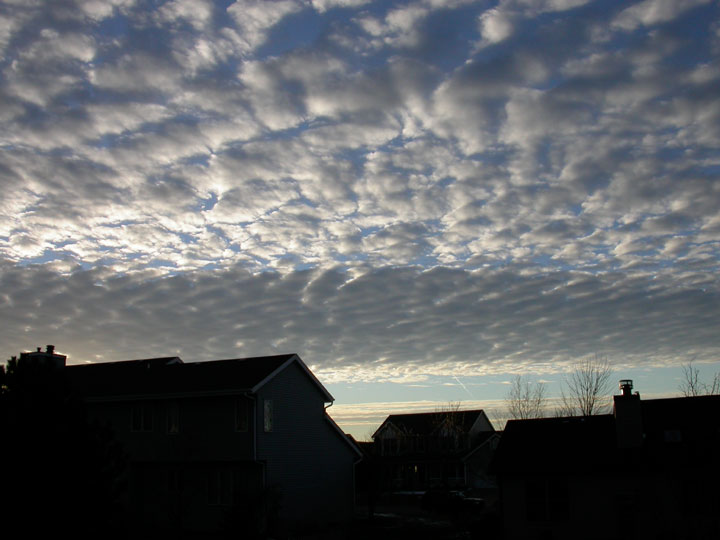 La ecuación del poker de C. Sire.
(gracias a C. Sire por las imágenes)
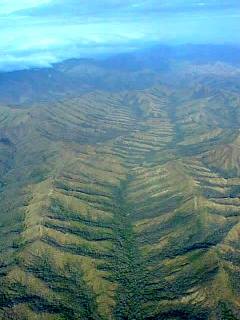 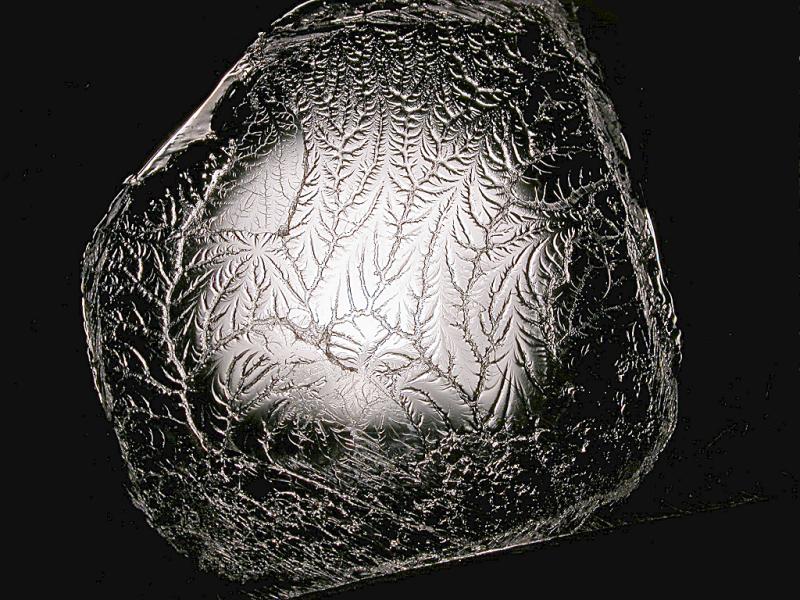 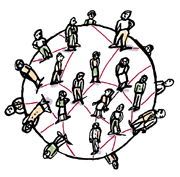 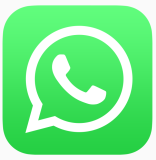 Sistemas complejos: nivel macro
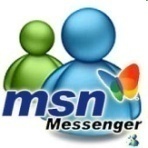 Sistema complejo: conjunto de elementos interactivos cuyo comportamiento colectivo (estructuras, funcionalidad, organización) no está presente en elementos aislados; emerge de sus interacciones. → No lineal.
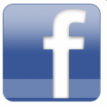 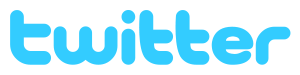 Ejemplos:  osciladores no lineales acoplados, colonias de insectos, cardúmenes, tráfico, sistemas ecológicos, 
                   sistemas fisiológicos, clima global, economía, sistemas sociales, cerebro.  →  Interdisciplinariedad.
Comportamientos colectivos comunes:  sincronización (coherencia), formación de patrones,  
 auto-organización, transición orden-desorden, red de conectividad, adaptación  →.Universalidad.
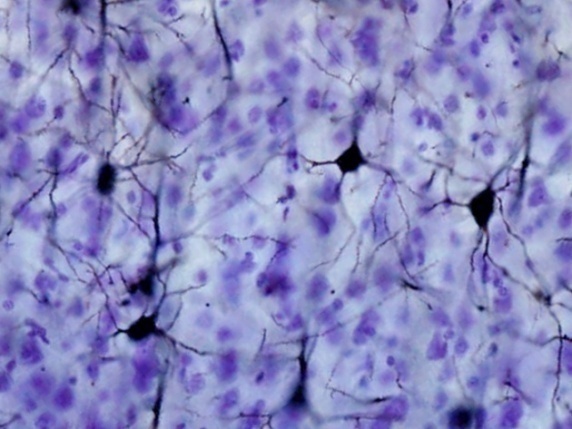 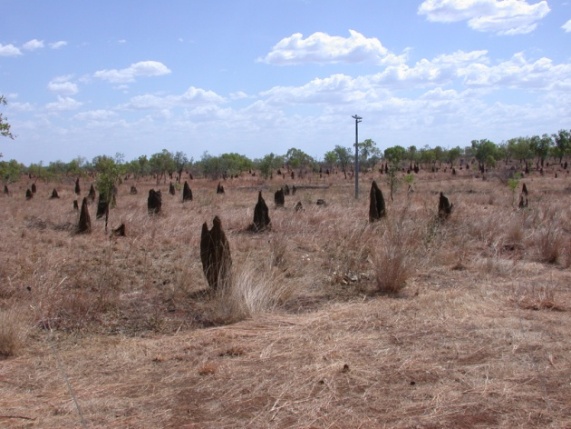 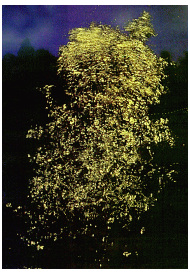 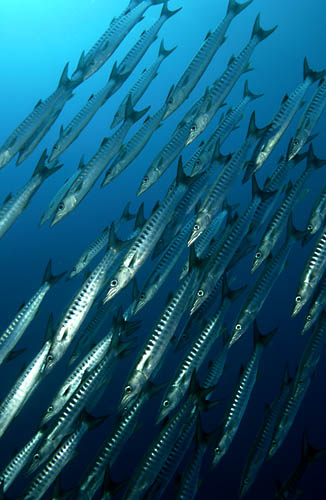 Multicapas
Comunidades
Libre de escala
Pequeño mundo
Redes de conectividad
nodo j
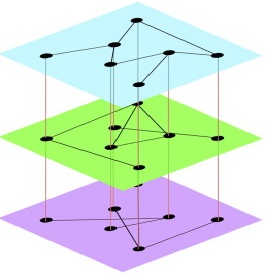 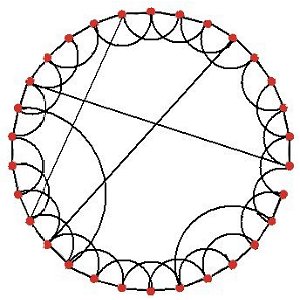 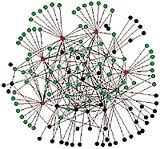 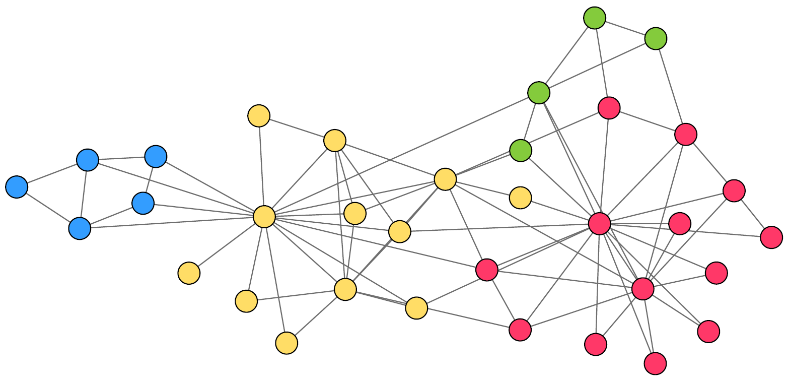 Sistemas complejos:  elementos dinámicos  +  red de interacciones (conexiones).
nodo i
Redes complejas (características de sistemas en diversos contextos):
Aplicaciones Interdisciplinarias
Sociofísica: 
modelos de formación de opiniones, consenso y polarización, elecciones, cooperación, influencia cultural, globalización, medios de comunicación masiva, propaganda, propagación de rumores, modelos de conflicto, criminalidad y terrorismo, redes sociales, influencers o líderes, migraciones.

Econofísica: 
distribución de riqueza, modelos de intercambio económico, mercados financieros, 
redes de distribución, mercados globales, formación de alianzas y bloques, datos bancarios..

Física Biológica: 
modelos de crecimiento celular, redes
de interacción de proteínas, modelos 
de propagación de epidemias, evolución, 
modelos ecológicos, movimientos
colectivos (enjambres, bandadas),
dinámica neuronal, análisis de señales
 fisiológicas (EEG;ECG).
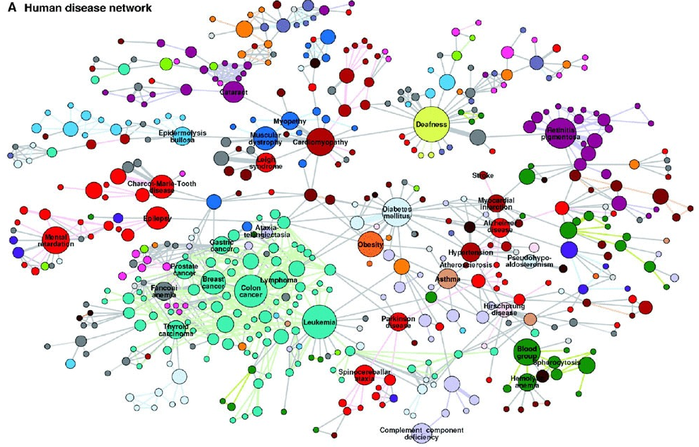